CONTENTS
About me
简历目录
Education
Experience
Skills
Awards
201X
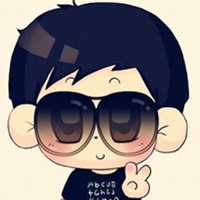 个人信息
About Me
Name：XXX
Sex：XXX
School：XXX
Telephone：XXX
Email：XXX
Motto：
Tomorrow will be better
EDUCATION
High school (2008-2011)
Add what you want to say
Add what you want to say
教育背景
University (2011-2015)
Add what you want to say
Add what you want to say
Postgraduate (2015-2018)
Add what you want to say
Add what you want to say
XXXXXXXX (2018-20XX)
Add what you want to say
Add what you want to say
Manager
Manager
2015-2016
2017-2018
Add what you want to say
Add what you want to say
Add what you want to say
Add what you want to say
WORK
EXPERIENCE
工作经历
Manager
Manager
2016-2017
Add what you want to say
Add what you want to say
Add what you want to say
Add what you want to say
2018-2019
SKILLS
技能
80%
70%
50%
30%
Office
Photoshop
Illustrator
3D Max
Add what you want to say
Add what you want to say
Prize A
奖励
Prize D
Prize B
Add what you want to say
Add what you want to say
Add what you want to say
Add what you want to say
AWARDS
Add what you want to say
Add what you want to say
Prize C
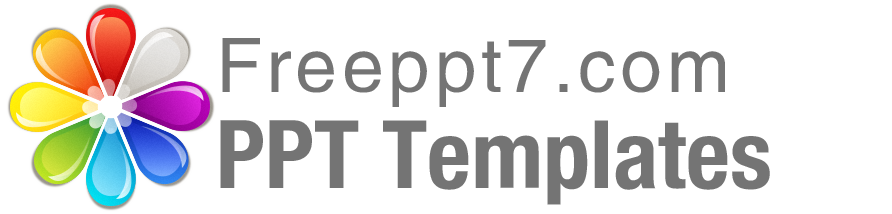 Best PPT templates for free download
https://www.freeppt7.com